Developing Course Goals and Learning Objectives
Course Design Intensive
June 2015
University of British Columbia, Centre for Teaching, Learning and Technology

Marie Krbavac, MA
Isabeau Iqbal, PhD
This work is licensed under the Creative Commons Attribution-NonCommercial 4.0 International License. To view a copy of this license, visit http://creativecommons.org/licenses/by-nc/4.0/.  Many people have contributed to these slides: they include the facilitators listed above, as well as Roselynn Verwoord and Janice Johnson.
June 1, 2015
2
Learning-centered approach to integrated course design (Fink, 2013)
“The heart of this approach is to decide what students can and should learn in relation to the subject and then figure out how learning can be facilitated.”
June 1, 2015
3
A model of integrated course design (Fink, 2013)
June 1, 2015
4
Session learning objectives
By the end of this session, you will be able to:

Explain the DACUM process for course design
Articulate the difference between a course goal and learning objective
Create 2-3 course goals for your course  
Write at least two learning-centred learning objectives using Bloom’s Taxonomy of Educational Objectives
June 1, 2015
5
DACUM
“Developing a Curriculum”

Process for developing course content/curriculum

Have you heard of this? What do you know about it?
[Speaker Notes: DACUM history (get information)]
June 1, 2015
6
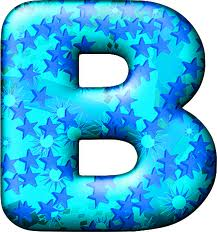 Brainstorm
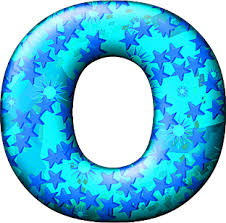 Organize
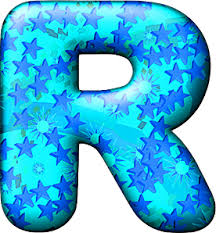 Reflect
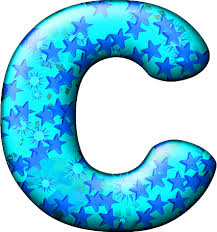 Consolidate
June 1, 2015
7
Students will be able to (SWBAT) drive a car effectively and safely
Form a small group (four people)
Individually brainstorm everything you can think of that relates to the topic
Write each idea on a separate sticky 2” x 2” note
Stick them randomly on table/wall
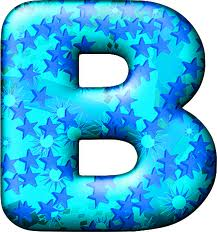 June 1, 2015
8
SWBAT: drive a car effectively and safely
Working in your group, organize the sticky notes into clusters of related items.
Remove duplicates
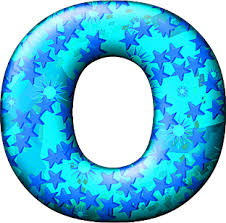 June 1, 2015
9
SWBAT: drive a car effectively and safely
Once you agree on your clusters, develop a general statement/goal that relates to each cluster 
Consider: What is this cluster about? E.g., safety? Mechanics?
Write each goal on a large sticky note
Set your chart up as a DACUM (on flipchart paper)
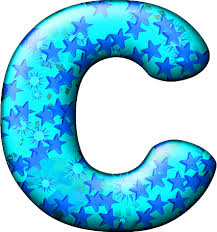 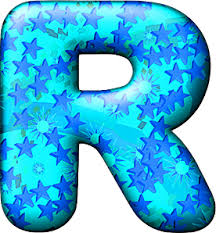 June 1, 2015
10
SWBAT: drive a car effectively and safely
Within each course statement/goal (the large stickies), organize your learning topics/concepts (the small stickies) in some logical fashion
Simple -> complex
General -> specific, or vice versa
Chronological
Concrete -> abstract, or vice versa
June 1, 2015
11
DACUM chart: Two components
Course goals
Learning objectives
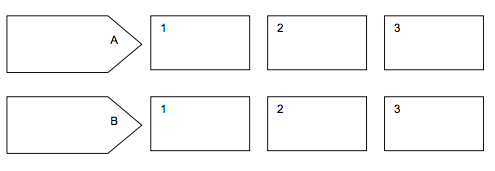 June 1, 2015
12
Course Goals & Learning Objectives
Course goals: 
General statements (typically 4-5) that describe what you want your student to know/do as a result of taking this course
Should be consistent with program/Faculty goals and the institutional mission
Sometimes written from the instructor’s point of view
[Speaker Notes: Examples:
https://teachingcommons.stanford.edu/resources/course-preparation-resources/course-design-aids/course-goals-examples]
June 1, 2015
13
Cross-cultural dance studies course goals (example)
Course Goals: 
To appreciate dance as a cultural practice that occurs universally and with infinite variety
To recognize, reflect upon and be able to articulate the essential components of dance movement
To understand that dance is a form of human expression as well as a means of communication

(Source: http://www.washington.edu/students/icd/S/dance/250bcoop.html)
June 1, 2015
14
Computer programming course goals (example)
Course Goals: 
To teach basic programming-in-the-small abilities and concepts, with procedural/functional abstraction and simple built-in datatype manipulation the highlights. 

To teach basic abilities of writing, executing, and debugging programs. 

(Source: http://www.cs.washington.edu/education/syllabi/142.html)
June 1, 2015
15
Learning objectives
Learning objectives articulate the knowledge, skills and/or attitudes you want students to acquire by the end of the class or after completing a specific assignment

Describe an intended result of instruction, rather than the process of instruction itself
June 1, 2015
16
Source: http://www.baylor.edu/spanish/index.php?id=858957
June 1, 2015
17
Learning Objectives
When learner achieves a series of related learning objectives, achieved a Course Goal

Learning objectives – often prerequisites for next level of learning/course or entry level job skills
June 1, 2015
18
Domains of learning
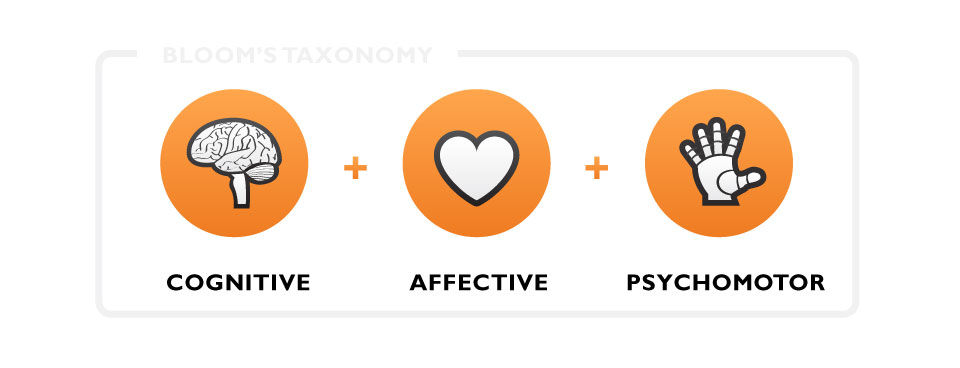 Image: http://www.icomproductions.ca/what-we-know/
June 1, 2015
19
Writing Learning Objectives
Learning Domains
Cognitive – knowledge, intellectual
Affective – attitudes, emotions
Psychomotor – skills, often physical
June 1, 2015
20
Different Levels of Learning
Learners must be able to do/know things on lower levels before can do/know things at higher levels
Cumulative, hierarchy
Example verbs for use in DACUM/course profile chart
“Cheat sheet” for writing learning objectives
June 1, 2015
21
Activity: Driving a car
In your groups, go back to your DACUM

Choose one course goal and 2-3 of its related learning objectives 
Using Bloom’s taxonomy, write out 2 or 3 learning objectives (on post-its)
June 1, 2015
22
Learning objectives
Learning objectives articulate the knowledge, skills and/or attitudes you want students to acquire by the end of the class or after completing a specific assignment

“What will the learners be able to do/ know/feel by the end of this session?”
June 1, 2015
23
Verbs to Avoid
Understand
Know
Learn
Why do we want to avoid using these?

Because….Objectives should be: specific, measurable, observable, achievable, realistic, clear
June 1, 2015
24
Activity: Driving a car
In your groups, go back to your DACUM
Choose one course goal and 2-3 of its related learning objectives 
Using Bloom’s taxonomy, write out 2 or 3 learning objectives (on post-its)
Learning centered, specific, measurable, observable, achievable, realistic, clear
June 1, 2015
25
Using Course Goals & Learning Objectives
What do we “do” with learning objectives (as instructors)?
Plan
Teach
Evaluate
Once we have course goals & learning objectives, have foundation to write lesson plans, select teaching strategies and learning activities, consider assessment
June 1, 2015
26
Process Considerations
Each learning objective = approx. 30-60 mins of instruction
Recommend keeping a course design journal
Log what changes you made and why
Each time use DACUM, add/subtract elements
June 1, 2015
27
Choices for Applying Your Learning
If you are building a course from scratch
Start working on your course profile/ DACUM

If you are re-working a course, & you do not have explicit course goals & learning objectives for your course
Start working on your course profile/ DACUM

If you are re-working a course, & you have explicit course goals & learning objectives for your course
Re-visit them – brainstorm, cluster, make changes, reword
June 1, 2015
28
Feedback from a Colleague (10 mins total)
In pairs, take turns sharing your DACUM.

Discuss 1-2 challenges (does your colleague have ideas that can assist you with resolving these challenges?)

Individually determine the immediate next steps for progressing with your DACUM: What do you commit to doing before Wednesday, June 3rd at 9 am?! 
Share the above with your colleague (colleague, please make note so you can check in next day!)